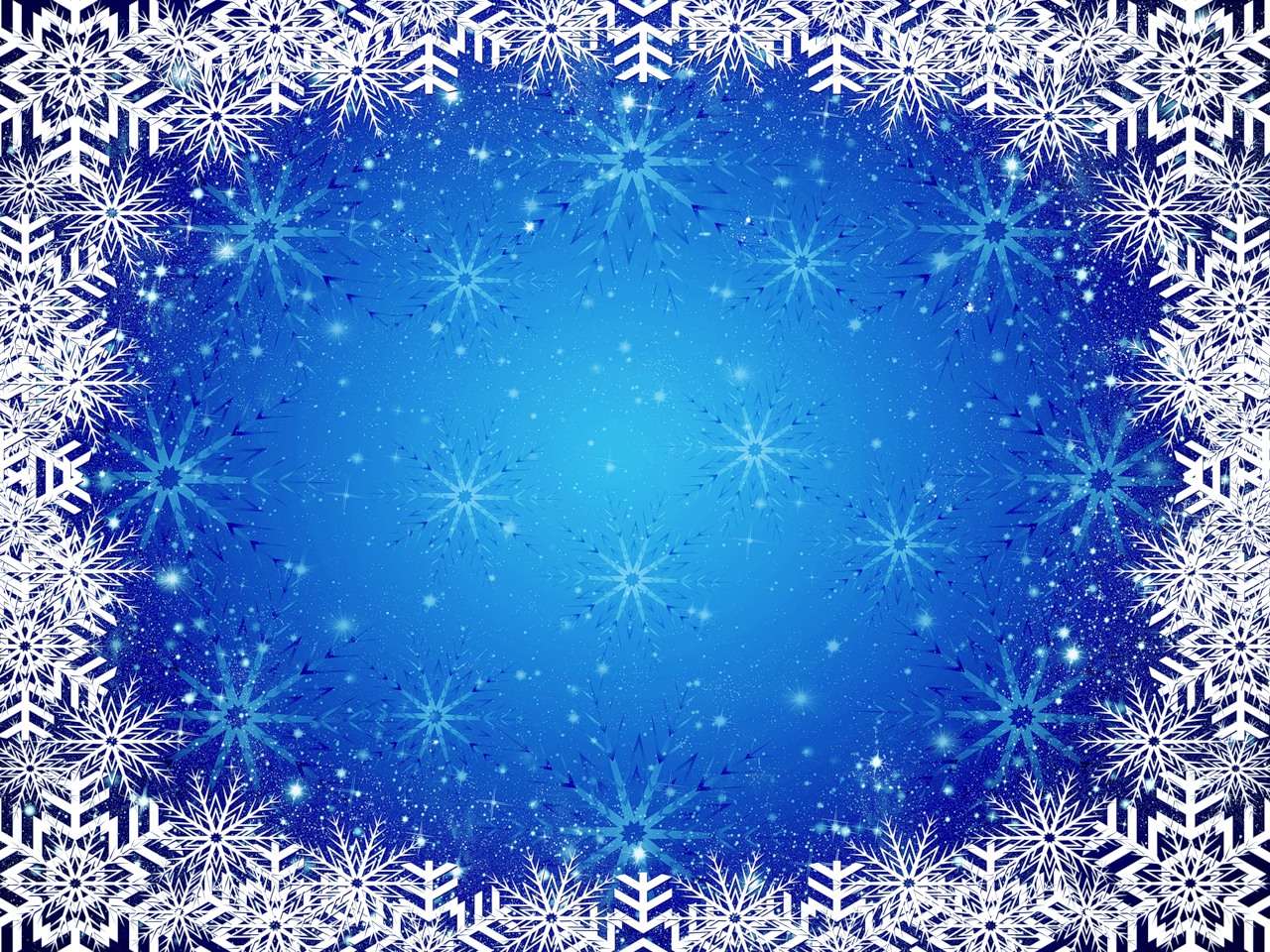 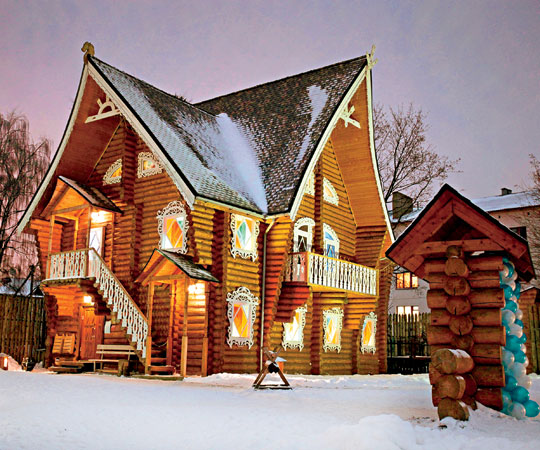 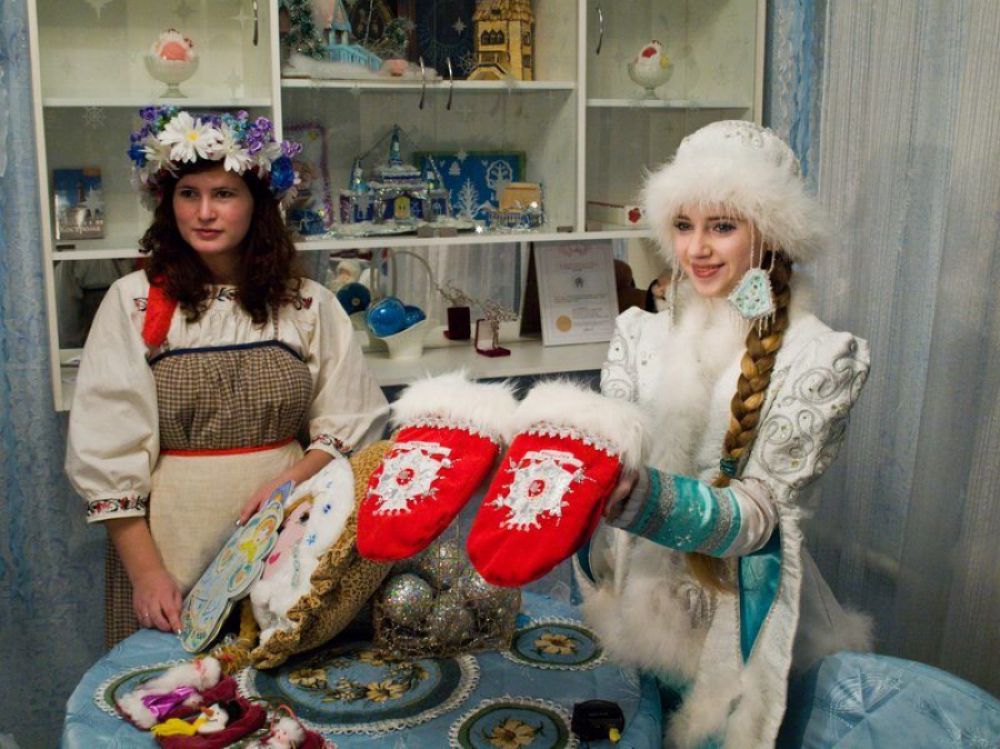 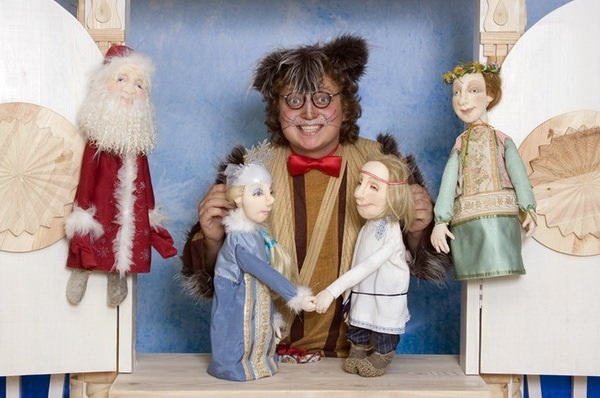 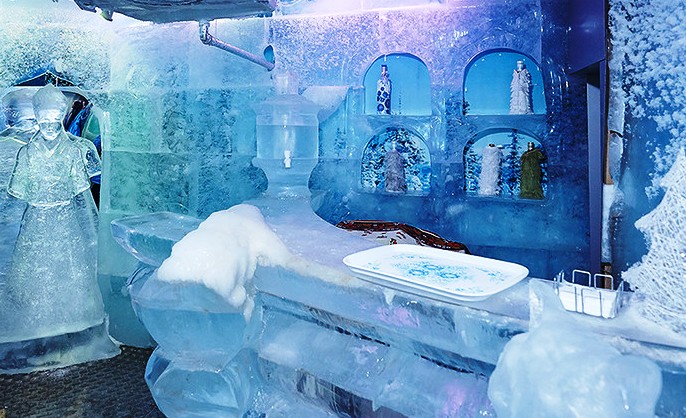 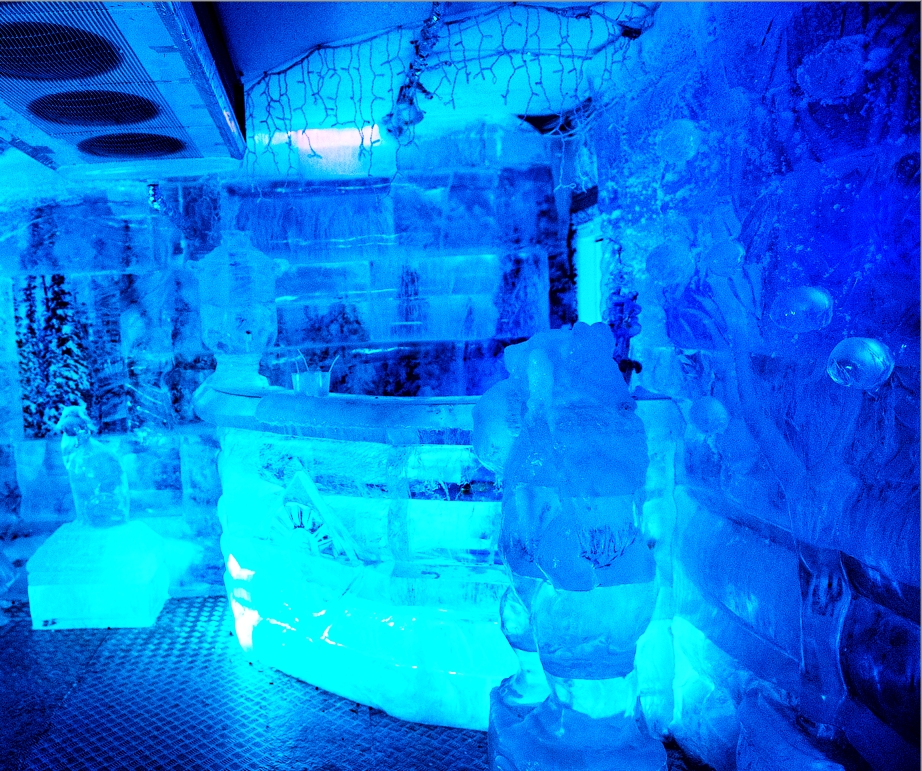 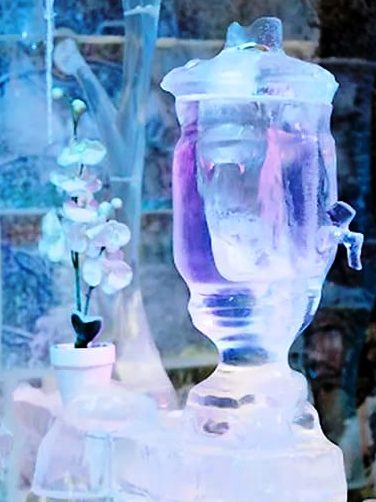 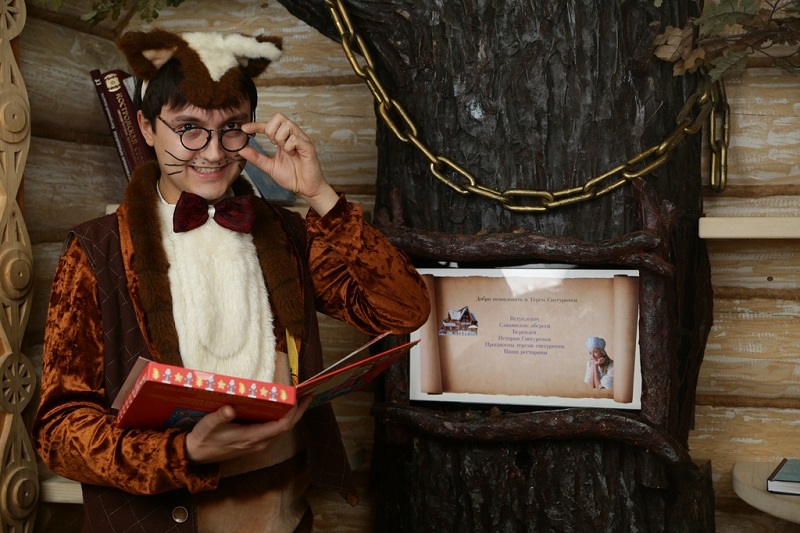 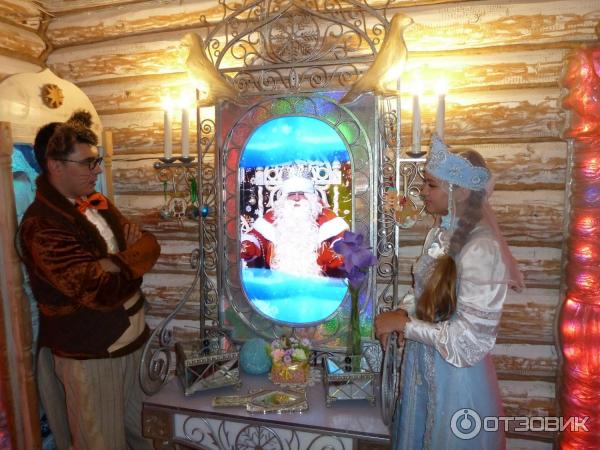 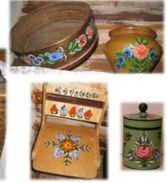 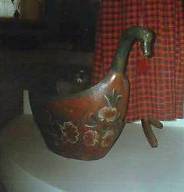 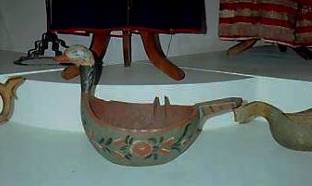 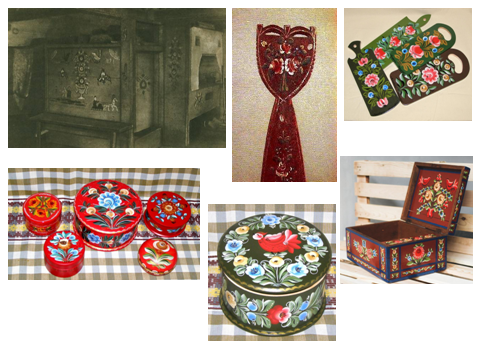 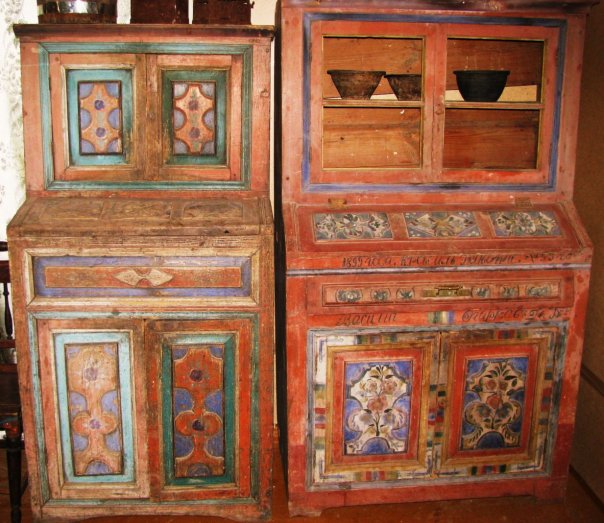 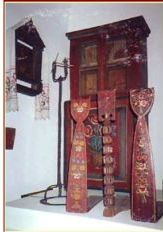 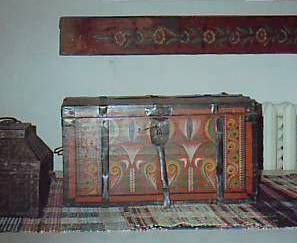 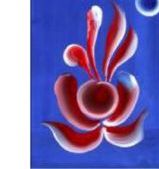 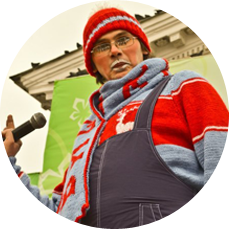 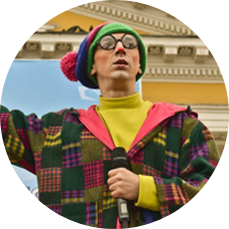 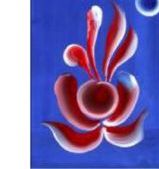 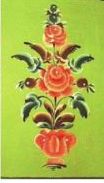 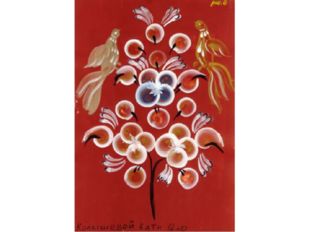 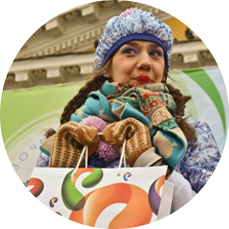 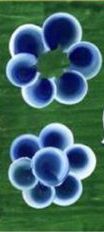 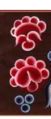 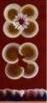 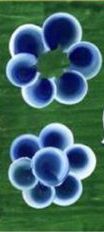 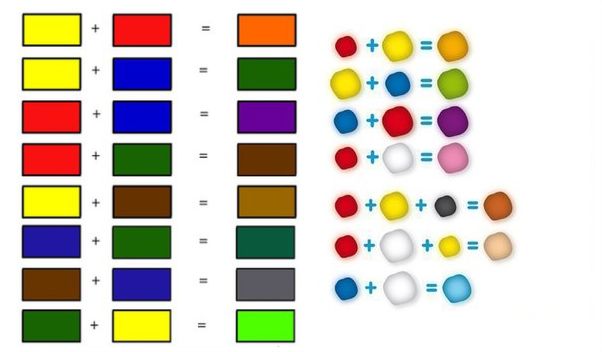 Составь узор
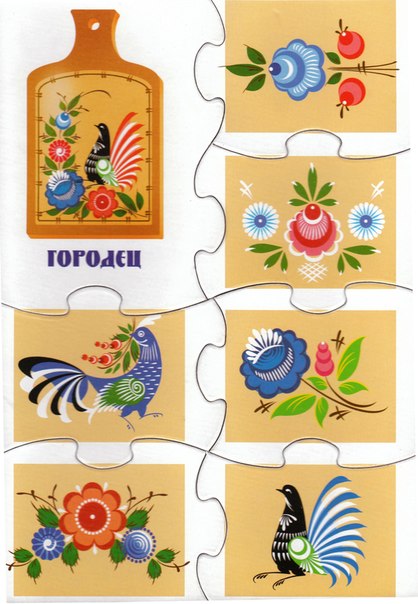 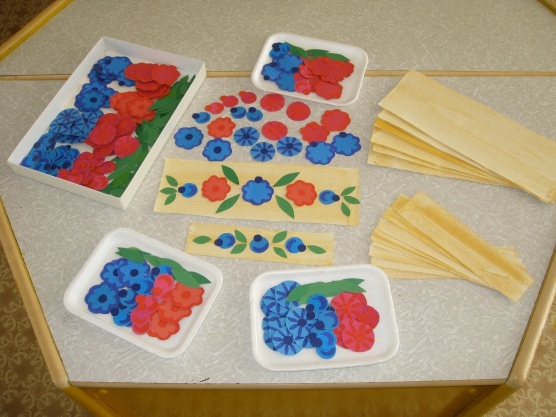 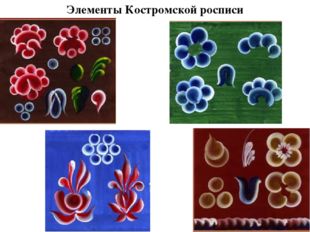 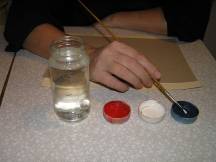 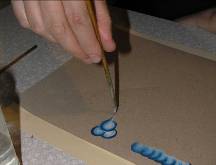 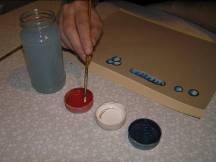 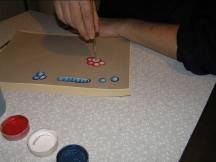 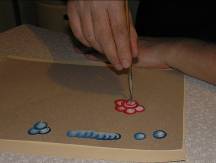 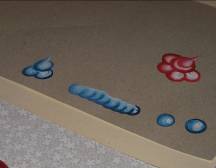 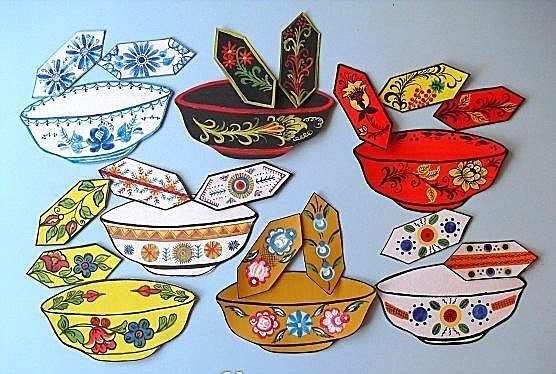 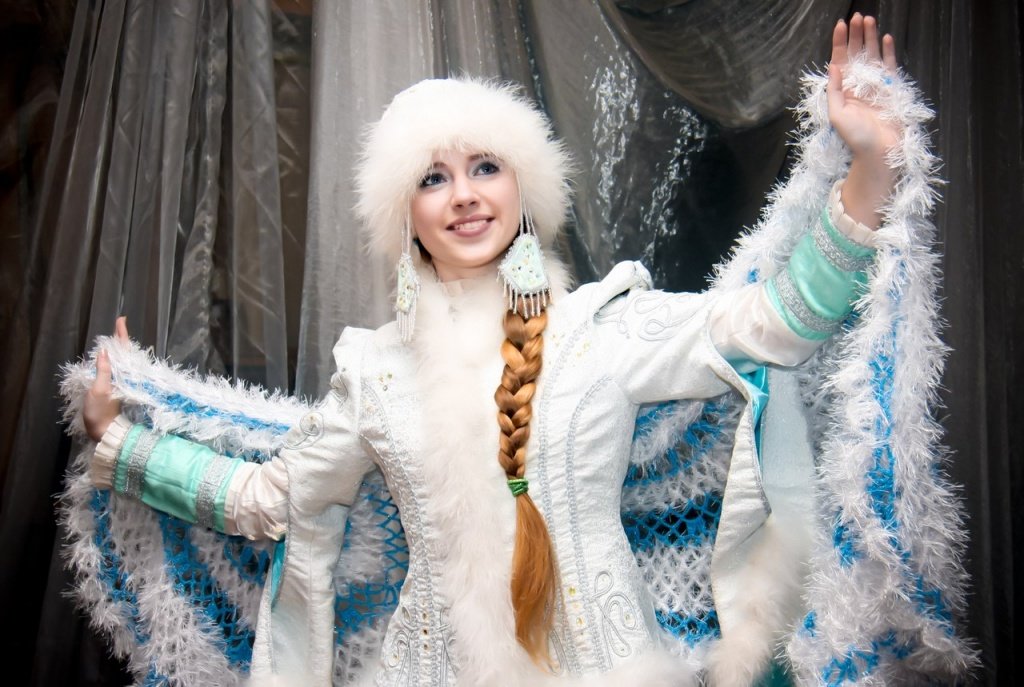 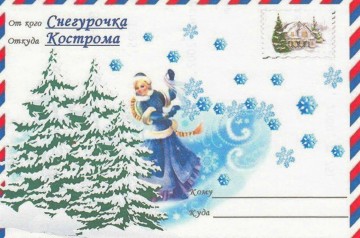